Урок 23
Арифметический диктант:
- Какую часть минуты составляет 12 секунд?
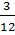 - Сколько минут составляет       часа?
- 3 мин 16 сек - сколько это секунд?
- 3 сек. Какая эта часть минуты?
- Частное чисел 1600 и 4 уменьшить в 80 раз.
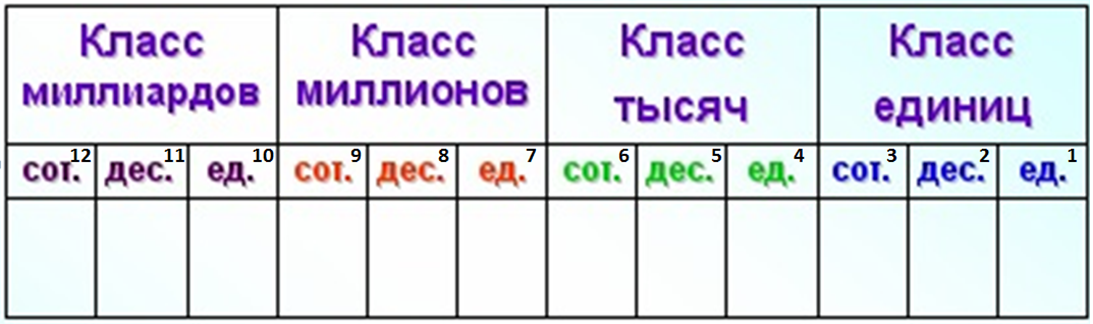 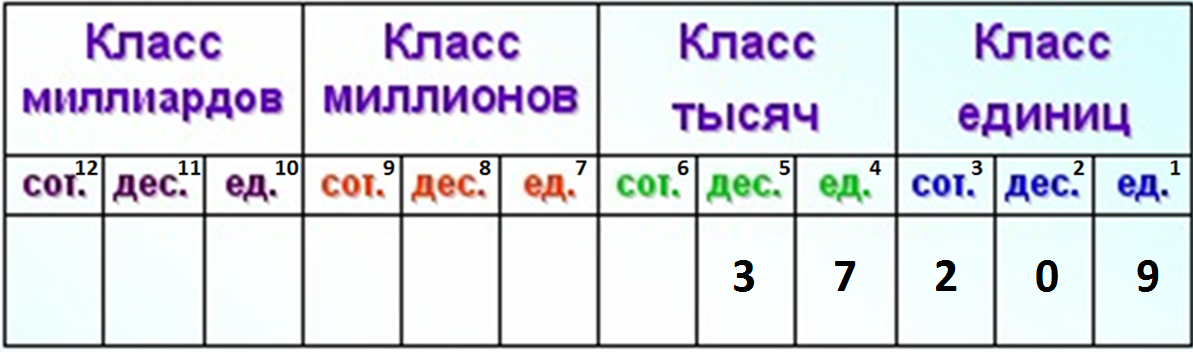 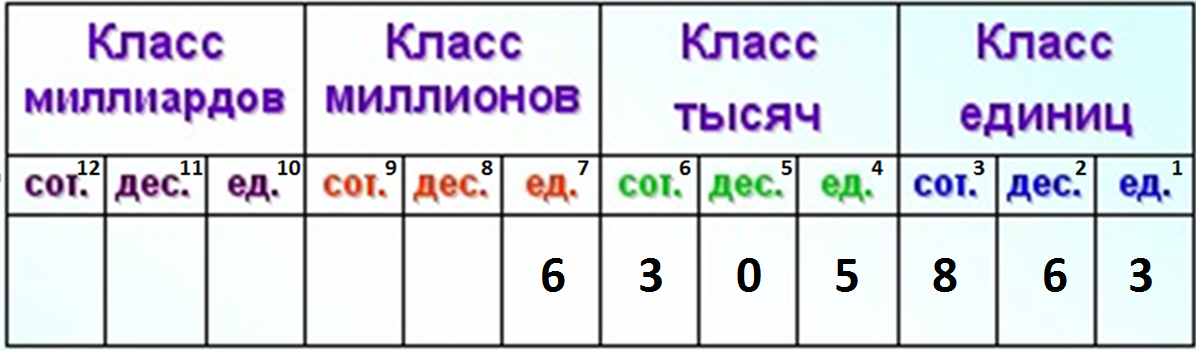 Запишите число, которое на 11 меньше 
  наименьшего трёхзначного числа?
-Запишите число, которое на 21 больше   
  наибольшего трёхзначного числа?
- Запиши число, в котором:  14 ед. III кл., 5 ед.II кл.,
- Запиши число, которое состоит из:
- 5 дес. тысяч и 78 сотен;
- 4 дес. тысяч и 22 сотен;
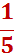 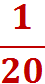 Проверка:
, 15 мин,  196 сек,
,   5,   89,   1020,
14 005 000,   57 800,   42 200.
Решить уравнение, подписать названия компонентов:
частное
делитель
Делимое
(150 : Х + 6) : 7 = 8
Последнее действие деление, 
значит это частное.
Неизвестное находится в делимом, 
чтобы найти неизвестное делимое, 
надо частное умножить на делитель.
150 : Х + 6 = 8 · 7
1 слаг.
Сумма
2 слаг.
150 : Х + 6 = 56
Последнее действие сложение, 
значит это сумма.
Неизвестное находится в 1 слагаемом 
чтобы найти неизвестное слагаемое, 
надо из суммы вычесть второе слагаемое.
150 : Х = 56 - 6
150 : Х = 50
Х = 150 : 50
Х = 3
Проверка
(150 : 3 + 6) : 7 = 8
8 = 8
Площадь и периметр фигур
Плоские фигуры
Прямоугольник
Квадрат
а
а
а
b
P = (a + b) · 2
P = a · 4
a  = P : 4
a  = P : 2 – b
b  = P : 2 – a
S = a · a
S = a · b
a · a = S, => a = …
a = S : b      b = S : a
Дано:
S  = 64
S = a · a
см2
Найти : Р  -? см
P = a · 4
a · a = 64,
8 · 8 = 64,
=>   a = 8 см
Р  =  8 · 4 = 32 (см)
Ответ:  P =  32 см.
,
Дано:
P = a · 4
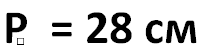 a  = P : 4
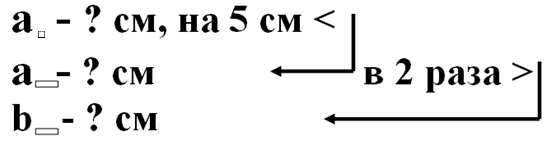 P = (a + b) · 2
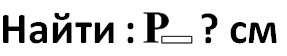 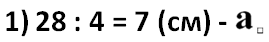 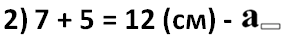 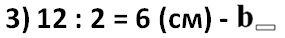 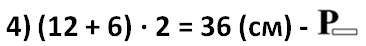 Ответ:  P =  36 см.
Дано:
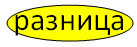 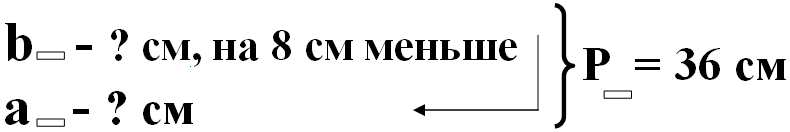 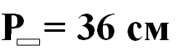 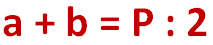 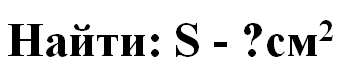 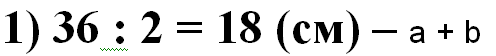 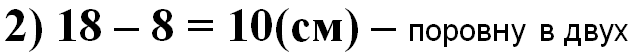 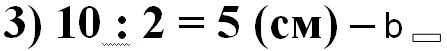 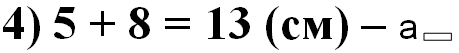 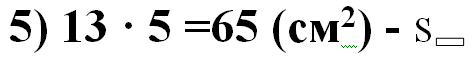 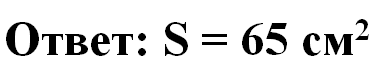 Площадь 
треугольника
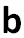 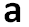 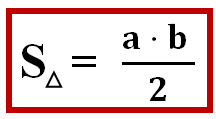 5 см
Найдите площадь прямоугольного треугольника
M
K
12 см
N
Найдите площадь прямоугольного треугольника
A
6 см
7 см
B
C
Найдите площадь прямоугольного треугольника
A
6дм
N
D
9 дм
3 см
4 см
Найдите площадь прямоугольного треугольника
A
C
B
высота
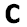 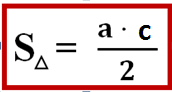 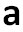 основание
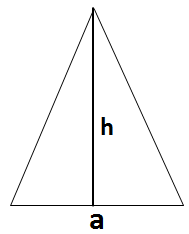 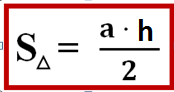 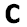 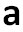 основание
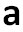 основание
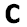 основание
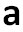 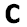 Задача1
Вычислите площадь треугольника, если его сторона равна 18 см, а высота, проведенная к этой стороне 6 см.
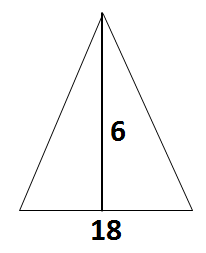 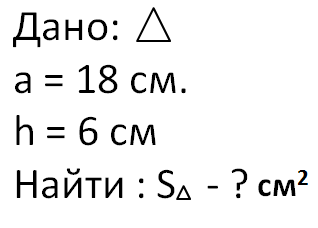 Задача 2
Вычислите площадь треугольника, если  его основание  равно  3 м,  а высота, проведенная к основанию  14 дм
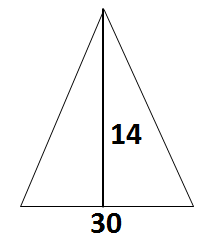 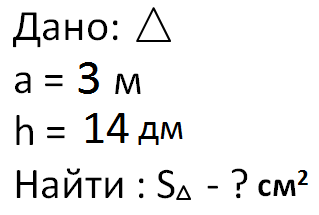 = 30 дм
Выполните необходимые построения и найдите площадь треугольника.
Основание  треугольника – 4 см, а высота, проведенная к основанию в 2 раза короче. Какова площадь этого треугольника?
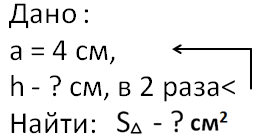 2 см
2 см
4 см
4 см
1) 4 : 2 = 2 (см) - высота
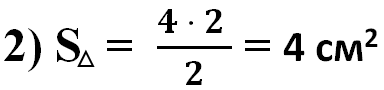 2 см
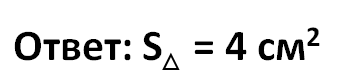 4 см
Найди площадь фигуры.
3 см
4 см
4 см
4 см
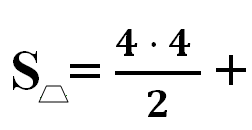 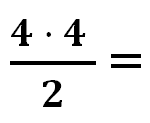 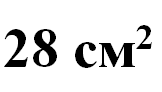 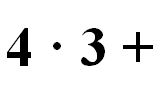 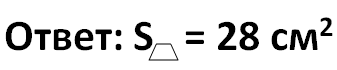 Логическая задача «Все без одного»
У Андрея и Бори вместе 11 орехов, 
у Андрея и Вовы - 12 орехов, у Бори и Вовы - 13 орехов. 
Сколько орехов у каждого из них?
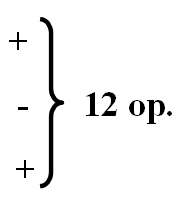 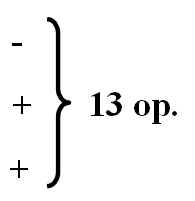 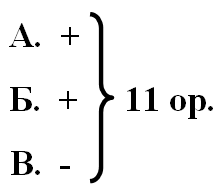 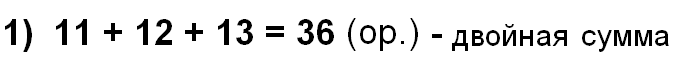 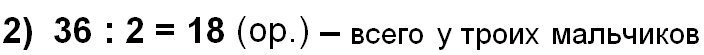 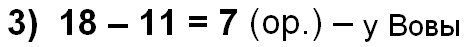 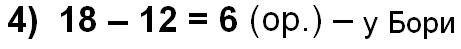 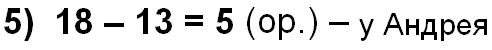 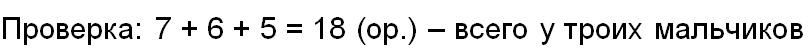 Найти площадь фигуры
S= 83
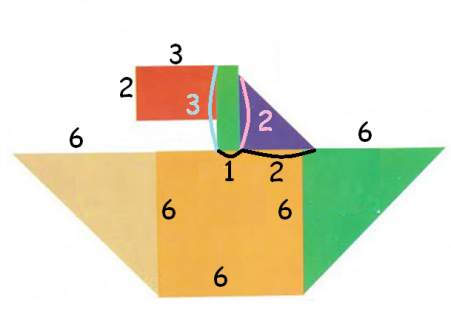 см2